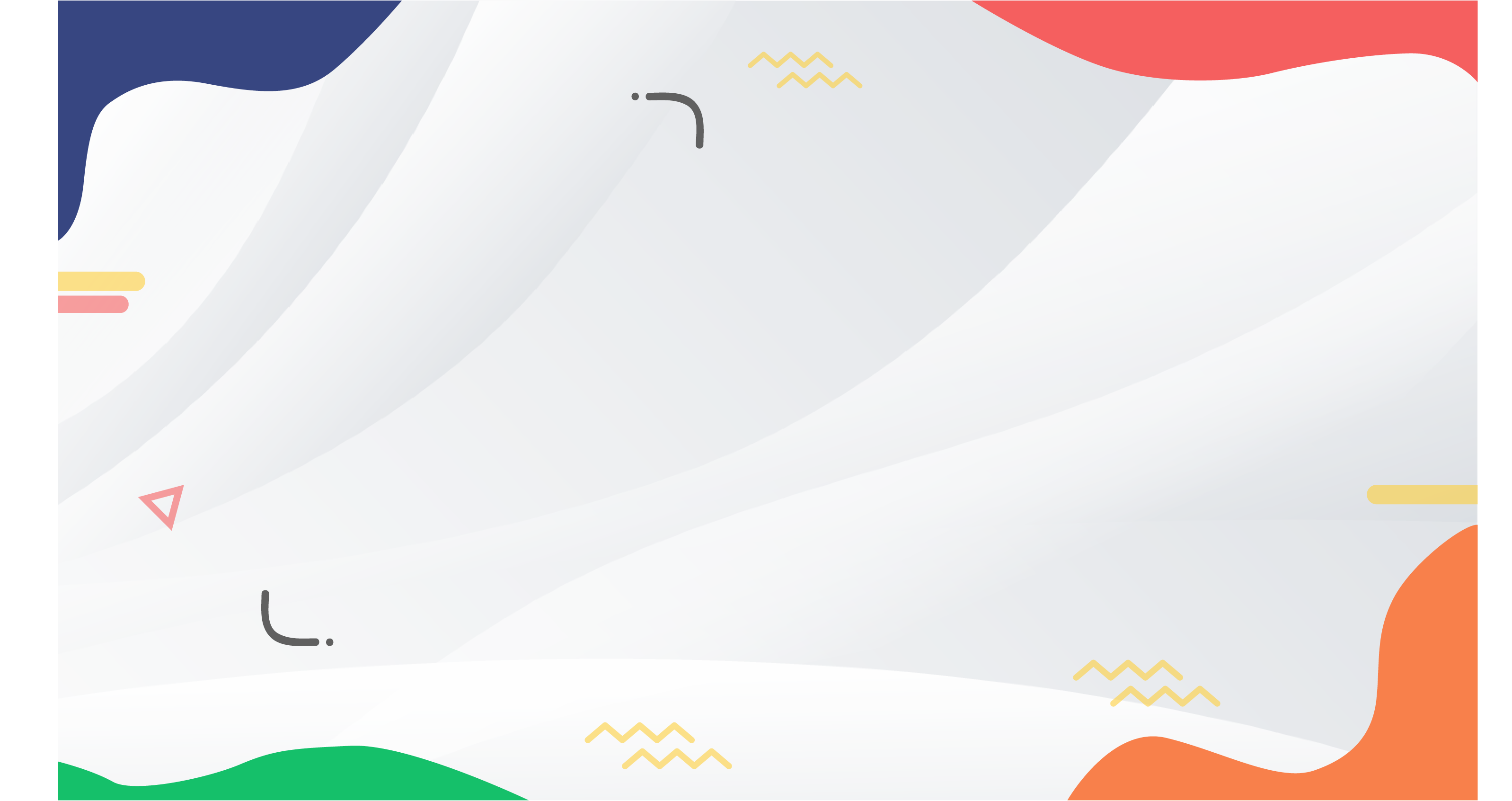 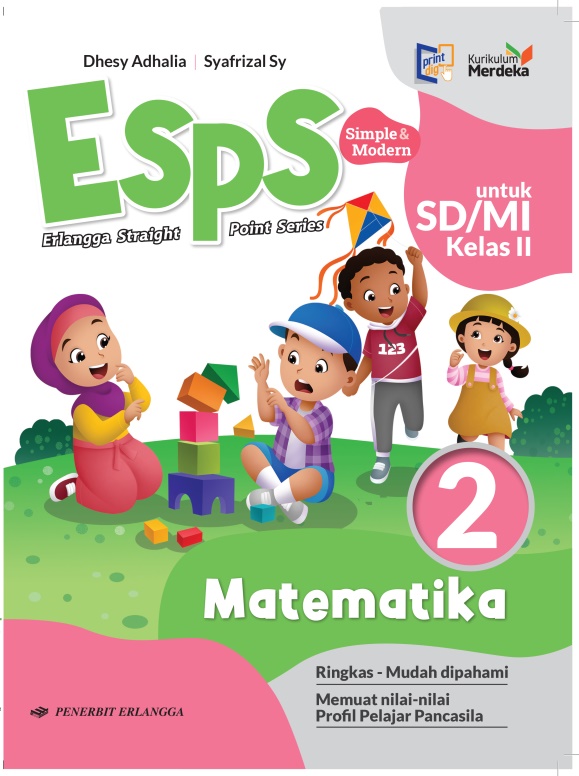 MEDIA MENGAJAR
Matematika
UNTUK SD/MI KELAS 2
Bab
1
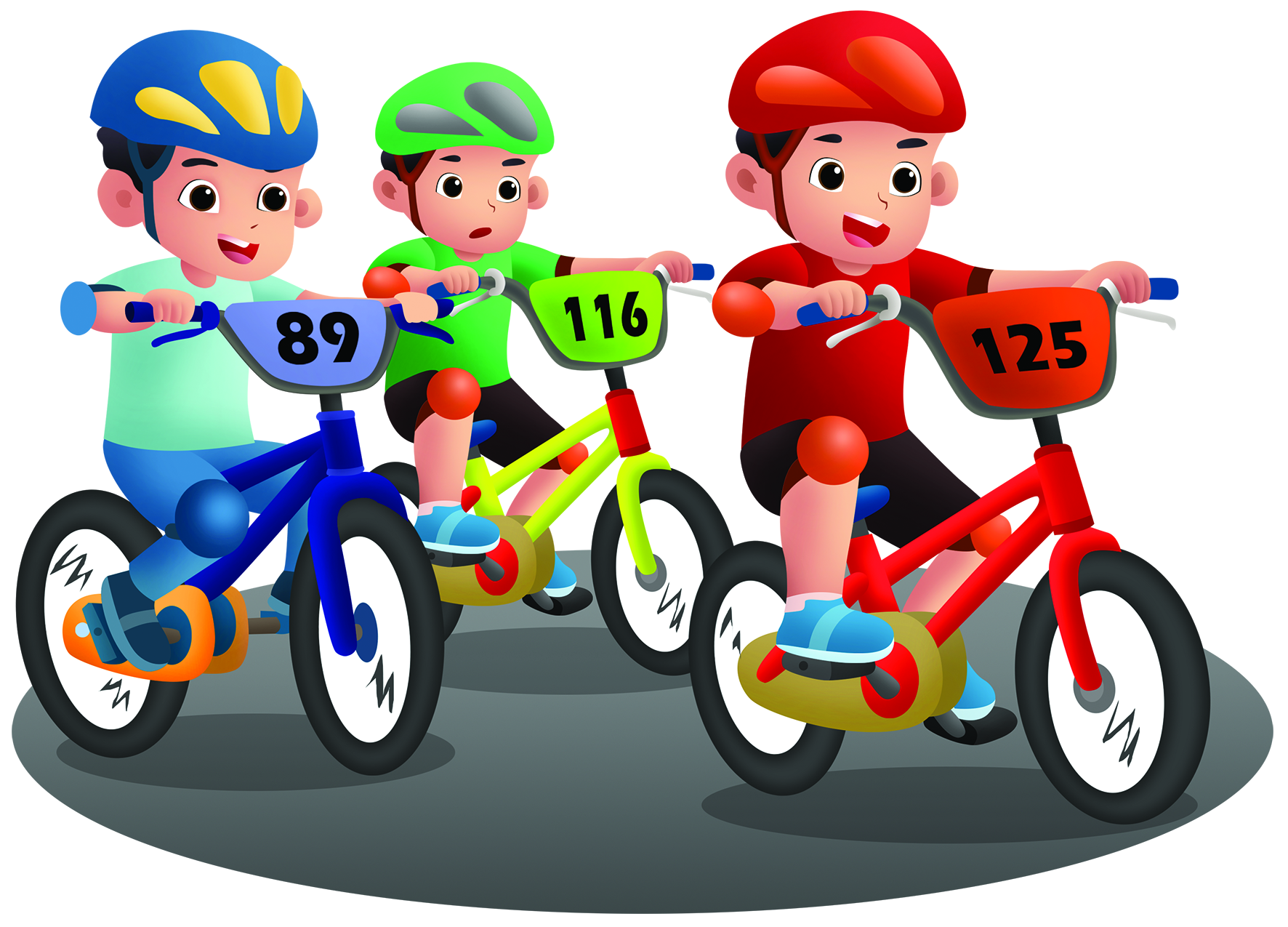 TUJUAN PEMBELAJARAN:
Membilang sampai 999 dan menentukan lambangnya berdasarkan nilai tempat.
Membandingkan dan mengurutkan bilangan.
Menentukan hasil penjumlahan dan pengurangan bilangan.
Menentukan hasil operasi hitung campuran penjumlahan dan pengurangan.
Menyelesaikan masalah sehari-hari yang berkaitan dengan penjumlahan dan pengurangan bilangan.
BILANGAN CACAH
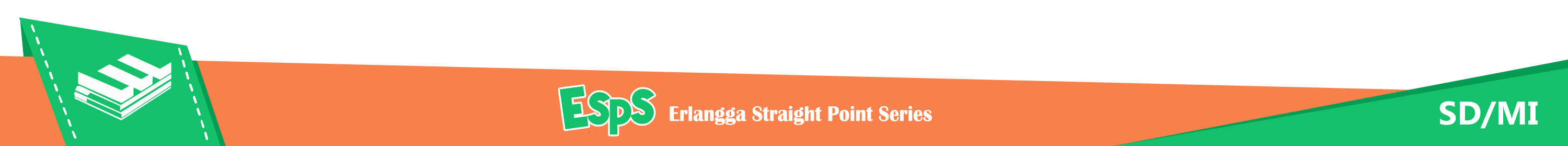 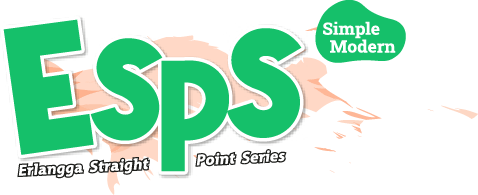 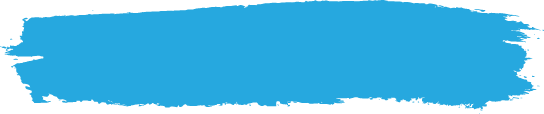 A. Membilang sampai 999
Membaca dan Menulis Lambang Bilangan
134
seratus tiga puluh empat
dibaca
214
dua ratus empat belas
dibaca
309
tiga ratus sembilan
dibaca
420
empat ratus dua puluh
dibaca
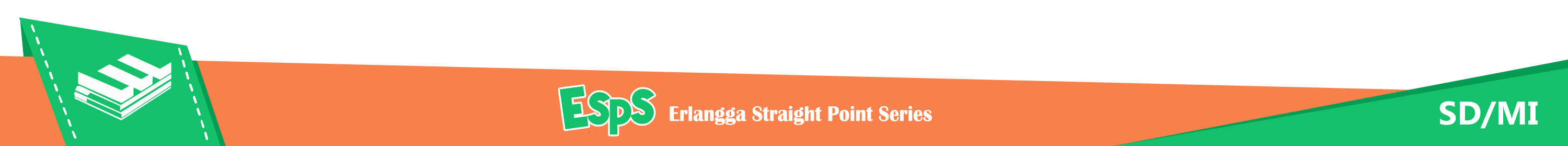 Membilang Urut
Membilang urut artinya menyebutkan bilangan secara berurutan.
Contoh:
302     305     301     303     304
Urutan dari terkecil:
301     302     303     304     305
Urutan dari terbesar:
305     304     303     302     301
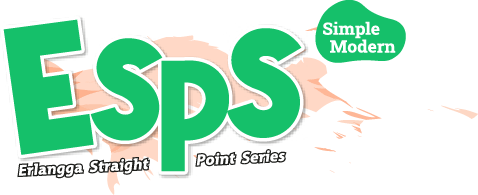 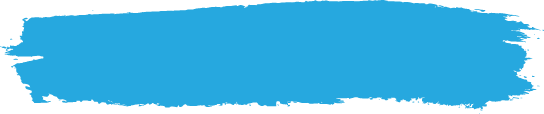 B. Nilai Tempat Bilangan
Setiap angka pada suatu bilangan memiliki nilai yang berbeda-beda.
548     =     5 ratusan   +   4 puluhan   +   8 satuan
=           500       +           40        +         8
548
329
5 ratusan, nilainya 500
3 ratusan, nilainya 300
4 puluhan, nilainya 40
2 puluhan, nilainya 20
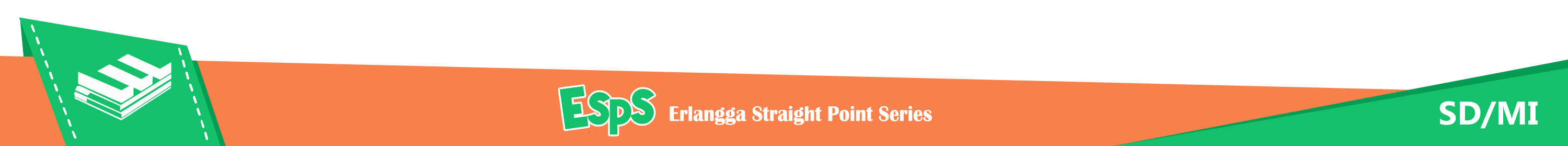 8 satuan, nilainya 8
9 satuan, nilainya 9
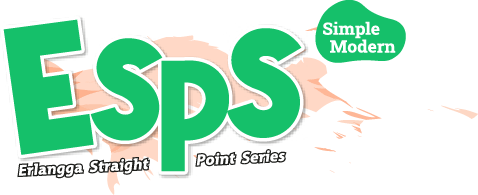 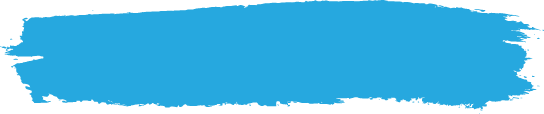 C. Membandingkan dan Mengurutkan Bilangan
Membandingkan Bilangan
Bandingkan setiap angka penyusunnya.
Bandingkan mulai dari nilai tempat terbesar.
Contoh:
372		344
438		439
300 = 300
400 = 400
70 > 40
30 = 30
8 < 9
Jadi, 372 lebih dari 344.Dapat ditulis, 372 > 344.
Jadi, 438 kurang dari 439.
Dapat ditulis, 438 < 439.
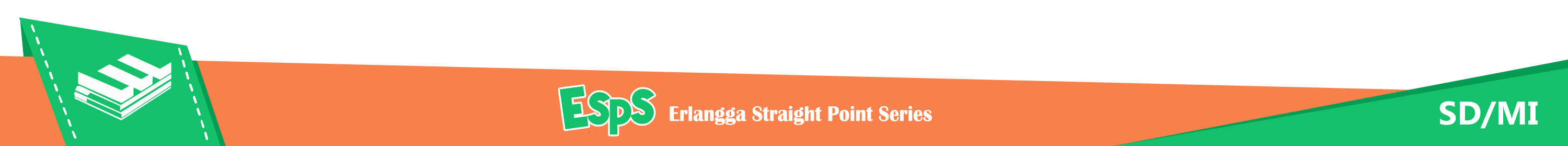 Mengurutkan Bilangan
Bilangan dapat diurutkan dari yang terbesar atau terkecil.
Bandingkan setiap bilangan terlebih dahulu.
Contoh:
143
141
155
148
152
208
342
113
219
493
Urutan bilangan dari yang terkecil:
Urutan bilangan dari yang terkecil:
141, 143, 148, 152, 155.
113, 208, 219, 342, 493.
Urutan bilangan dari yang terbesar:
Urutan bilangan dari yang terbesar:
155, 152, 148, 143, 141.
493, 342, 219, 208, 113.
Membilang Loncat
Membilang loncat artinya membilang urut dengan selisih sama.
Contoh:
614     617     620     623     626
Membilang loncat 3
+ 3
+ 3
+ 3
+ 3
210     220     230     240     250
Membilang loncat 10
+ 10
+ 10
+ 10
+ 10
Bilangan Genap dan Ganjil
Bilangan genap
Kumpulan bilangan hasil membilang loncat 2 yang dimulai dari 2.
Angka satuannya 0, 2, 4, 6, 8.
Contoh: 
Bilangan genap : 24, 38, 220, 404
Bilangan ganjil
Kumpulan bilangan hasil membilang loncat 2 yang dimulai dari 1.
Angka satuannya 1, 3, 5, 7, 9.
Contoh: 
Bilangan ganjil : 37, 61, 153, 299
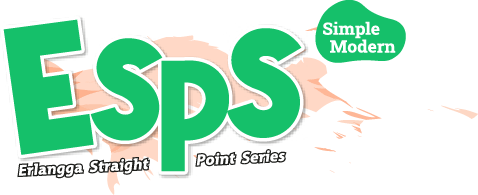 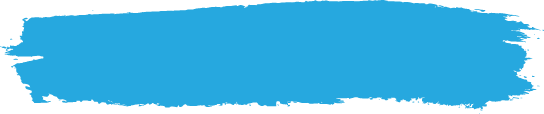 D. Penjumlahan Bilangan sampai 999
Penjumlahan Tanpa Menyimpan
Cara Bersusun Panjang
Cara Bersusun Pendek
Contoh:
Contoh:
233 + 352 = . . . .
233 + 352 = . . . .
233 = 200 + 30 + 3
233
352
352 = 300 + 50 + 2
+
+
585
= 500 + 80 + 5
= 585
Jadi, 233 + 352 = 585.
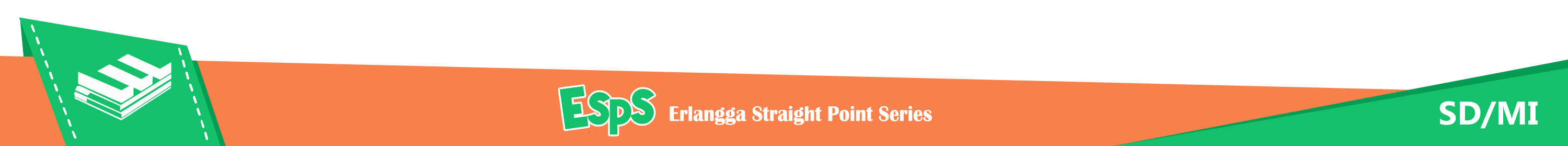 Penjumlahan dengan Teknik Menyimpan
Cara Bersusun Panjang
Cara Bersusun Pendek
Contoh:
Contoh:
128 + 325 = . . . .
128 + 325 = . . . .
1
128 = 100 + 20 + 8
128
325
8 + 5 = 13. Tulis angka 3, simpan 1.
325 = 300 + 20 + 5
+
+
4
5
3
= 400 + 40 + 13
= 400 + 40 + 10 + 3
= 400 + 50 + 3
Jadi, 128 + 325 = 453.
= 453
Penjumlahan Tiga Bilangan
Cara Bersusun Panjang
Cara Bersusun Pendek
Contoh:
Contoh:
114 + 343 + 296 = . . . .
114 + 343 + 296 = . . . .
1
1
114 = 100 + 10 + 4
114
343
296
4 + 3 + 6 = 13. Tulis angka 3, simpan 1.
343 = 300 + 40 + 3
1 + 1 + 4 + 9 = 15. Tulis angka 5, simpan 1.
+
296 = 200 + 90 + 6
7
5
3
+
= 600 + 140 + 13
= 600 + 100 + 40 + 10 + 3
Jadi, 114 + 343 + 296 = 753.
= 700 + 50 + 3
= 753
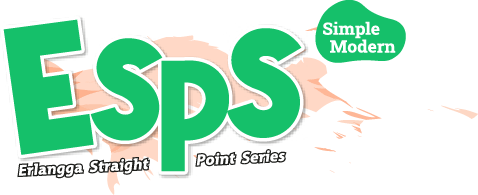 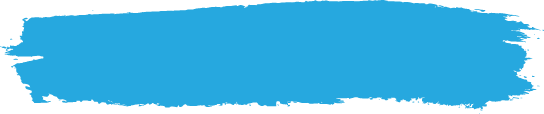 E. Pengurangan Bilangan sampai 999
Pengurangan Tanpa Meminjam
Cara Bersusun Panjang
Cara Bersusun Pendek
Contoh:
Contoh:
487 – 124 = . . . .
487 – 124 = . . . .
487 = 400 + 80 + 7
487
124
124 = 100 + 20 + 4
–
–
363
= 300 + 60 + 3
= 363
Jadi, 487 – 124 = 363.
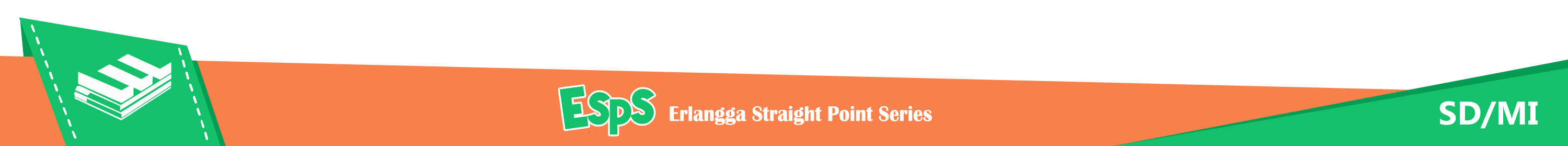 Pengurangan dengan Teknik Meminjam
Cara Bersusun Panjang
Cara Bersusun Pendek
Contoh:
Contoh:
542 – 328 = . . . .
542 – 328 = . . . .
3
12
Pinjam 10 dari bilangan puluhan.
Tulis angka 2 menjadi 12.
12 – 8 = 4
542 = 500 + 30 + 12
542
328
328 = 300 + 20 + 8
–
–
2
1
4
= 200 + 10 + 4
= 214
Jadi, 542 – 328 = 214.
Pengurangan Tiga Bilangan Berturut-turut
Cara Bersusun Panjang
Cara Bersusun Pendek
Contoh:
Contoh:
488 – 125 – 101 = . . . .
488 – 125 – 101 = . . . .
488 = 400 + 80 + 8
488
125
101
125 = 100 + 20 + 5
–
101 = 100 +  0  + 1
2
6
2
–
= 200 + 60 + 2
= 262
Jadi, 488 – 125 – 101 = 262.
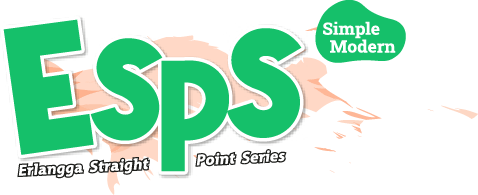 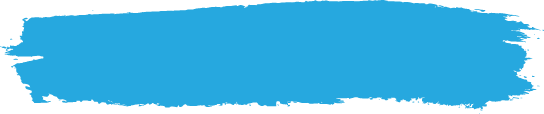 F. Hubungan antara Penjumlahan dan Pengurangan
Pengurangan merupakan kebalikan dari penjumlahan.
Penjumlahan merupakan kebalikan dari pengurangan.
160 + 30 = 190
230 + 120 = 350
190 – 30 = 160
190 – 160 = 30
350 – 230 = 120
350 – 120 = 230
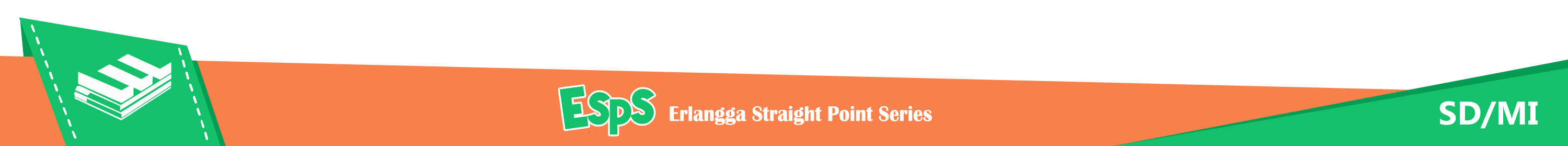 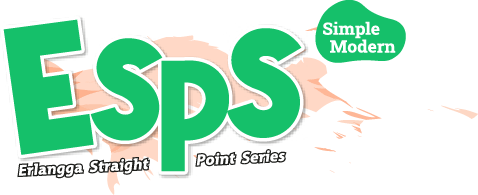 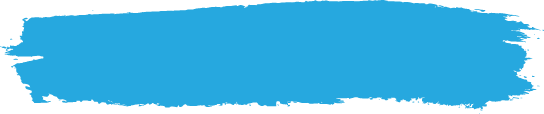 G. Operasi Hitung Campuran 
     Penjumlahan dan Pengurangan
Operasi hitung penjumlahan dan pengurangan dilakukan urut dari depan.
Contoh:
276 + 318 – 473 = . . . .
1
594
473
276
318
6 + 8 = 14. Tulis angka 4, simpan 1.
–
+
121
5
9
4
Jadi, 276 + 318 – 473 = 121.
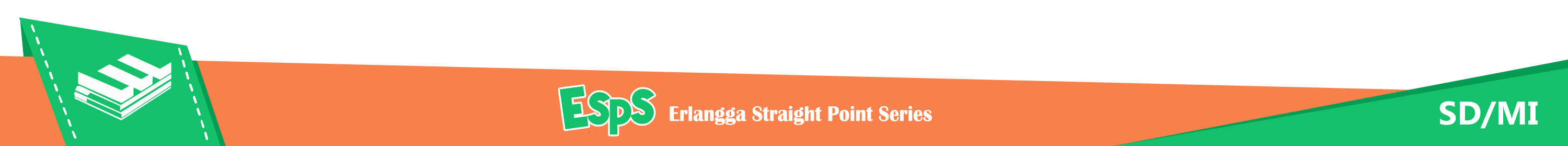 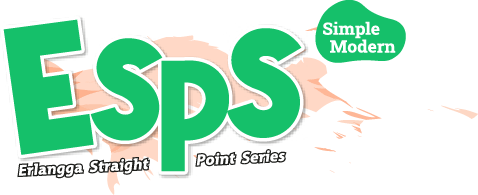 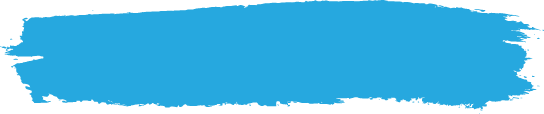 H. Soal Cerita Penjumlahan dan Pengurangan
Contoh:
Dalam satu buku novel ada 658 halaman.
Arin sudah membaca 214 halaman.
Berapa halaman yang belum dibaca Arin?
Penyelesaian:
658
214
–
444
Jadi, sisa halaman novel yang belum dibaca ada 444 halaman.
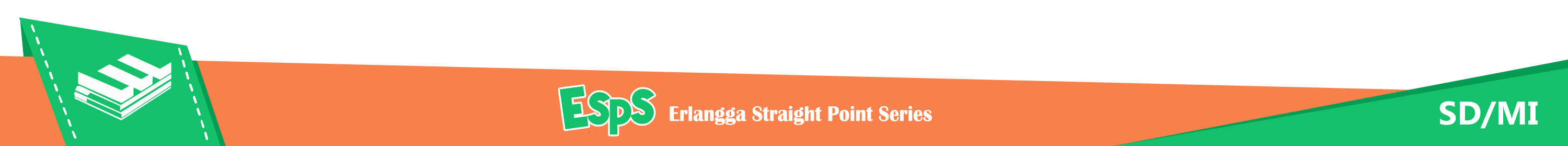